Work-Life Harmony
Strategies for balancing your personal and professional life.
Cheri Dixon
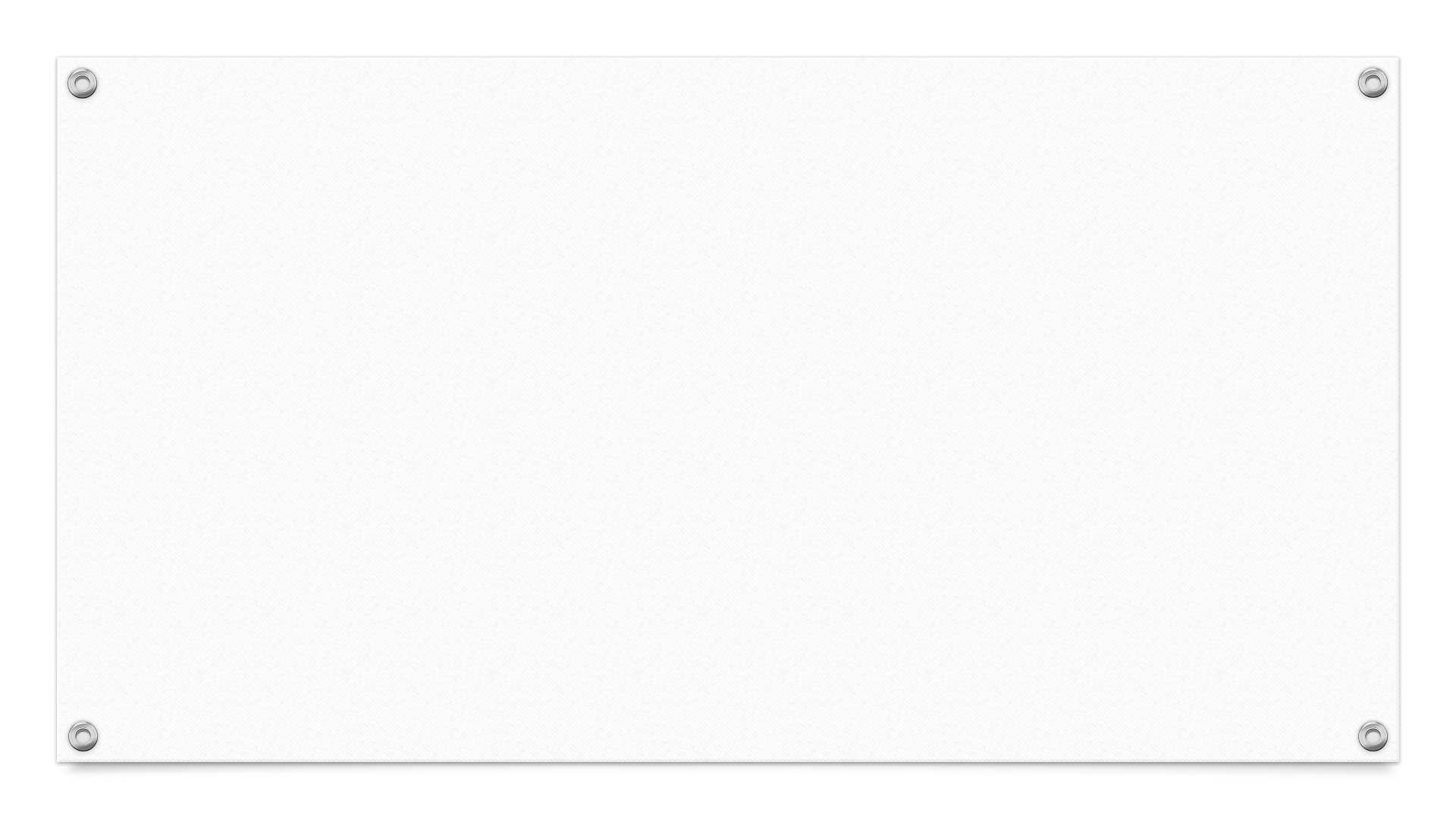 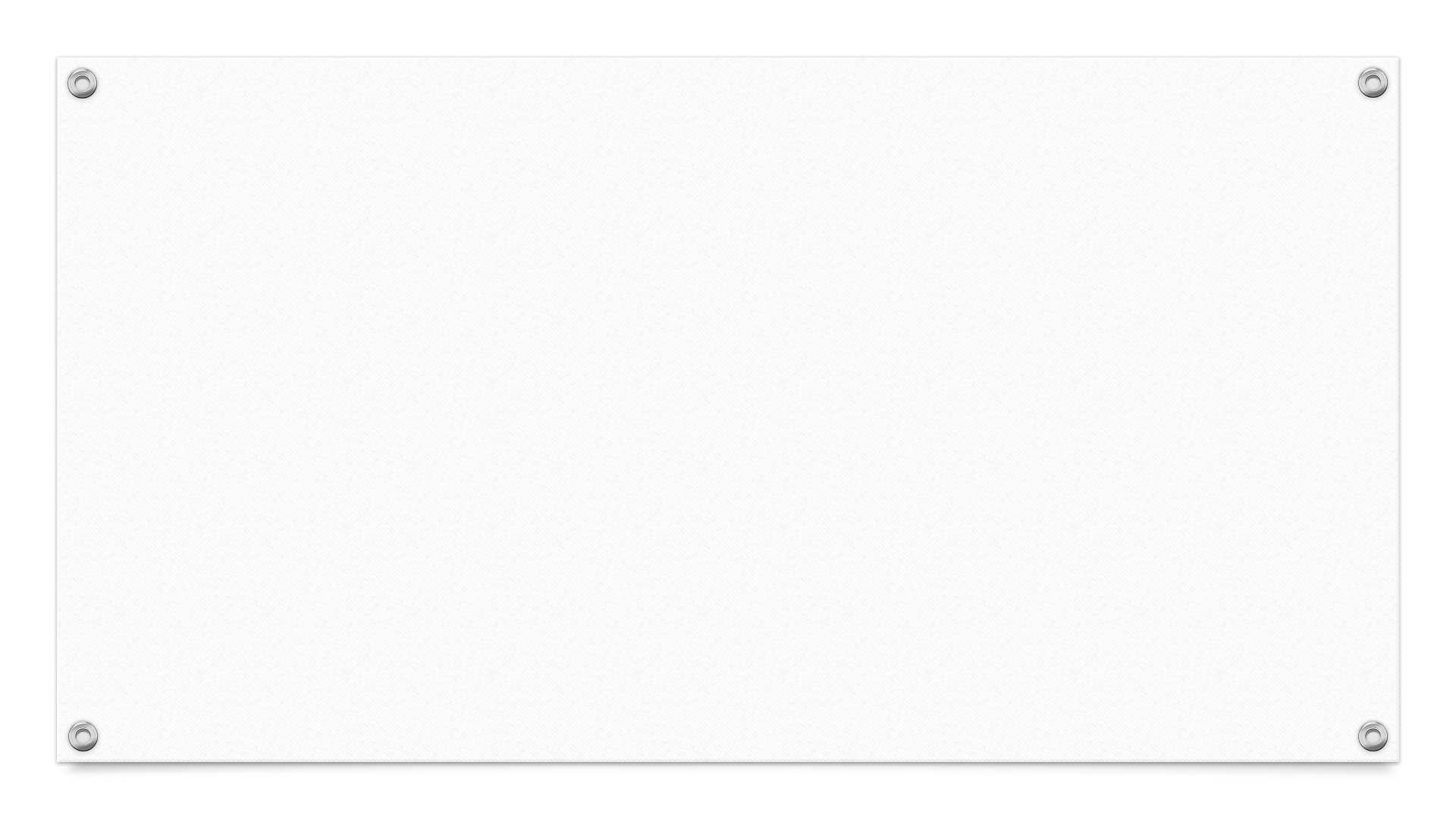 Balance
An even distribution of weight enabling someone or something to remain steady.
Harmony
An agreement of ideas, feelings, or actions or a pleasing combination of different parts.
Balance Vs. Harmony
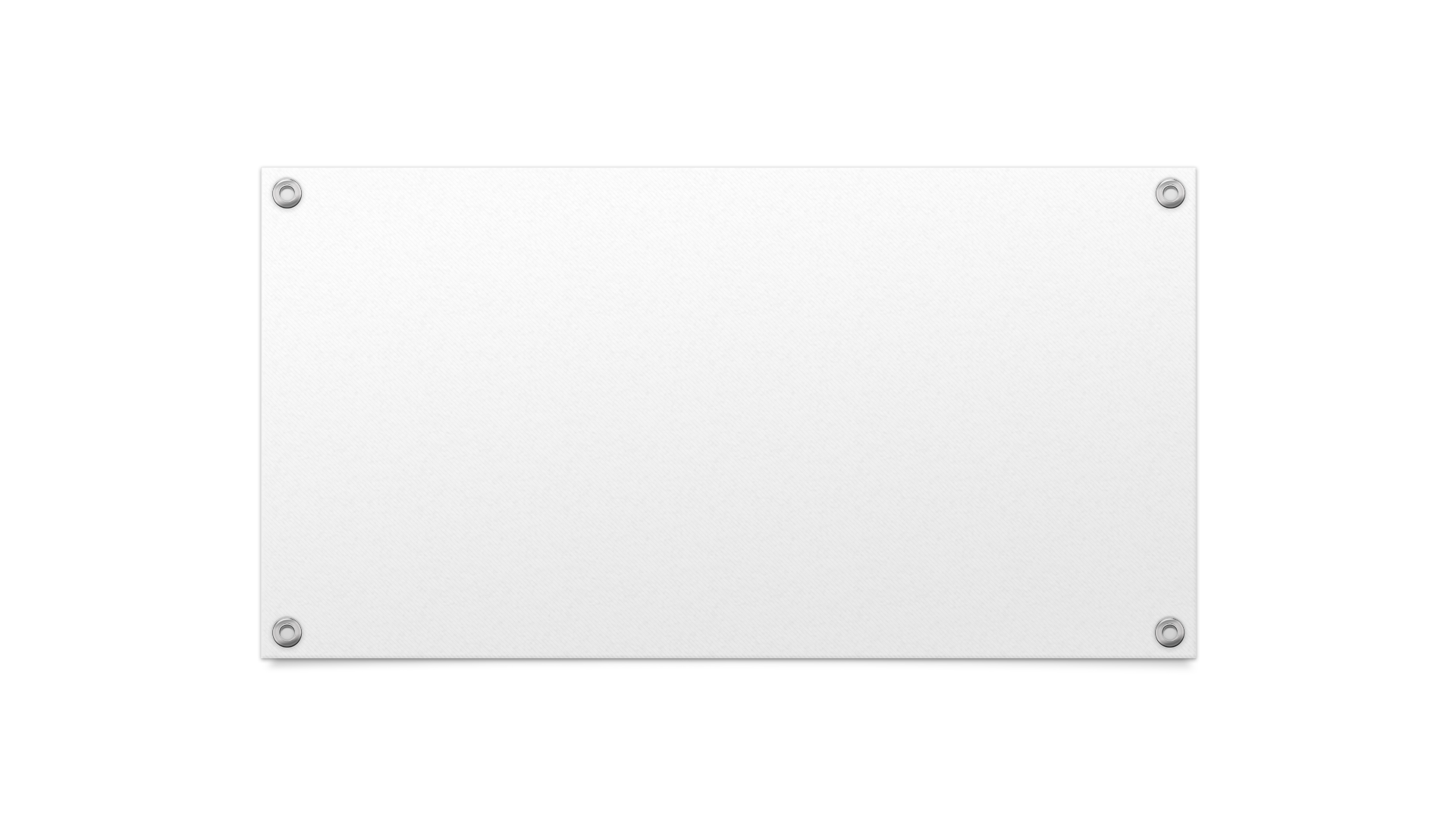 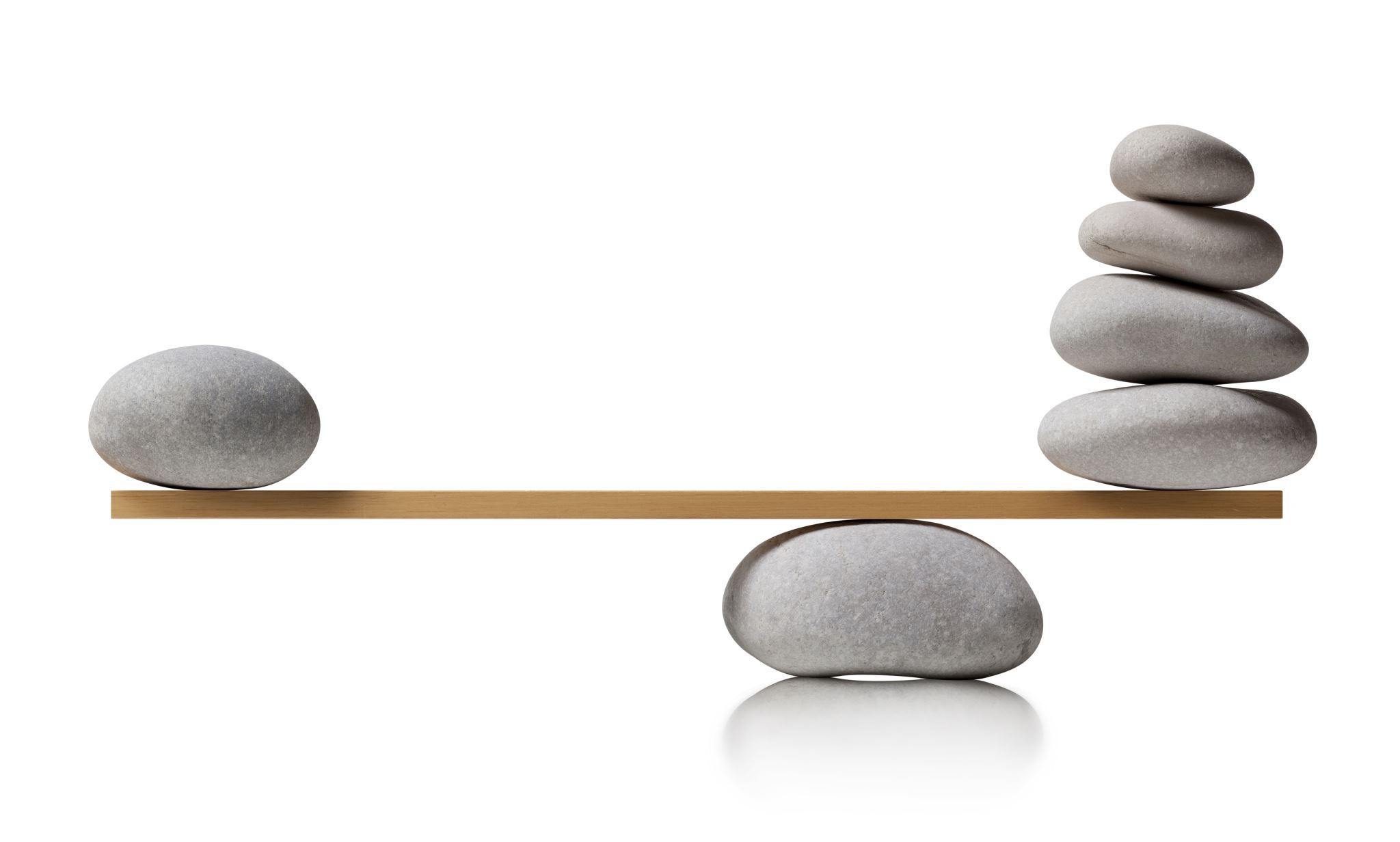 What is “Work-Life Balance”?
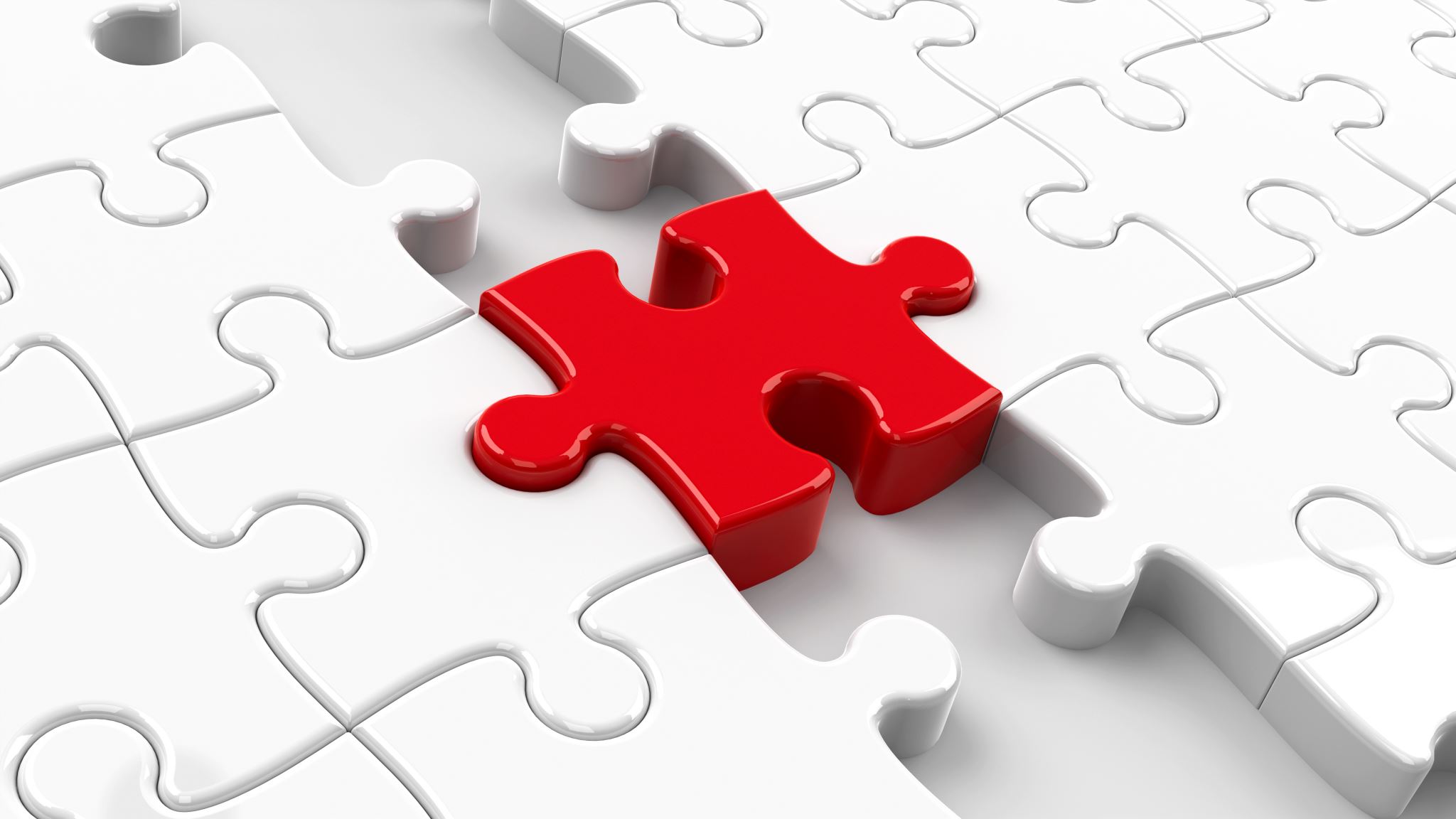 Striving for Harmony in Life
Understand your definition of harmony – does this fluctuate at times?  Is this your definition or do you need to involve your circle in your definition?
Allow yourself to set boundaries.
Failing to plan is planning to fail – the more organized your life is, the easier it is to develop harmony.
Self care – what it is and what it is not.  Maintenance is NOT self-care.
Communication is key!
Hold yourself accountable.
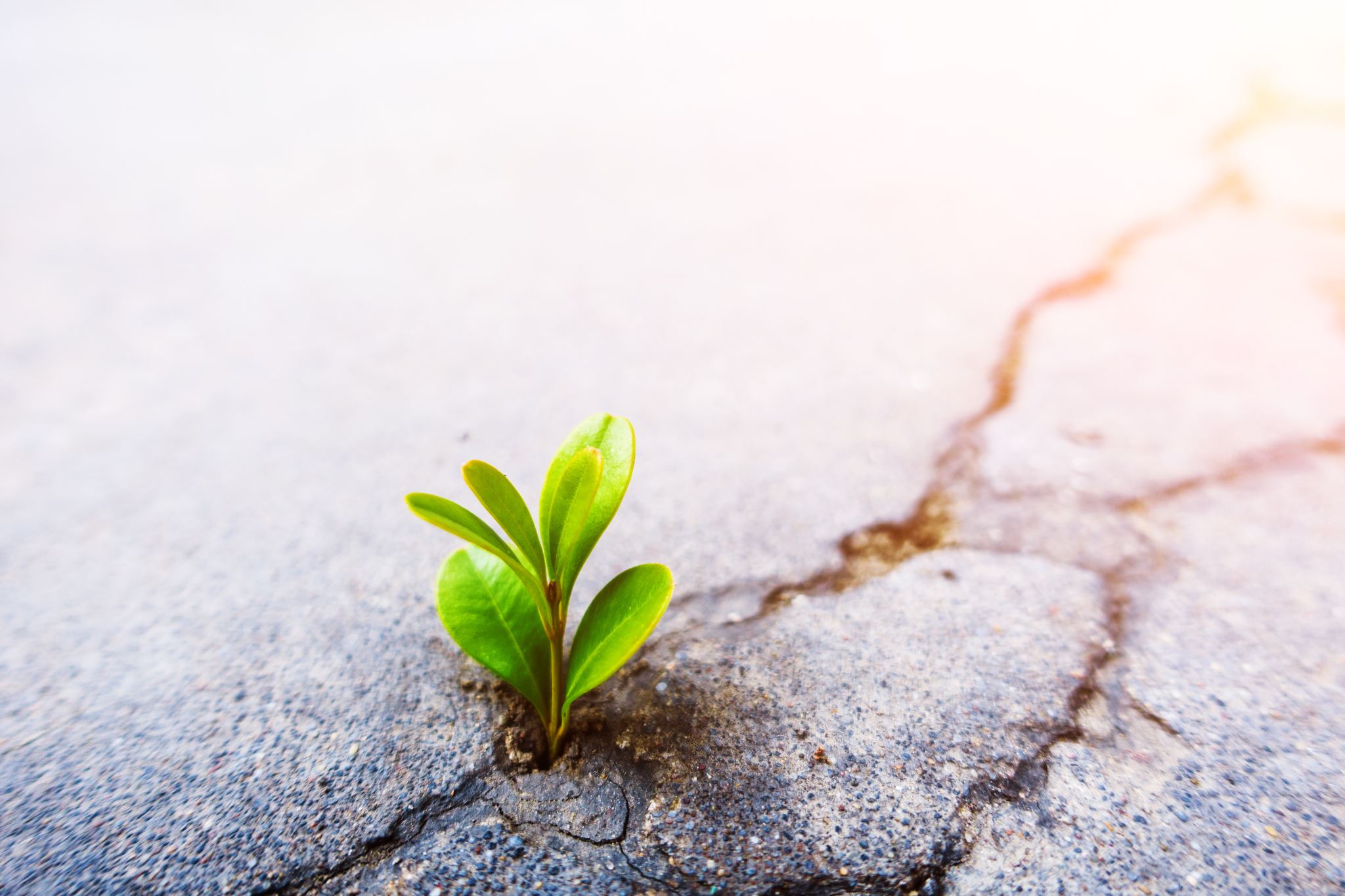 Special Circumstances to Consider
Life experiences that negatively impact you.
Big life changes that can disrupt your harmony.
Outside forces that threat your harmony.